Volt:Egyiptomi földmérés-és számolástudomány           Gyakorlati matematika. Eljárások Babiloni algebra (csillagászathoz kapcsolódva)        vannak, tételek nincsenek.
Thalész korának (Kr. e. 6. sz.) görög matematikája:- Deiknümi, mint (szó szerint) megmutatás                            Vannak tételek, van beláttatás.
 Ábrák, számolókövek. Thalész tétele.                                    Szemléletes matematika.

Kalmár László 1942: „A matematikai egzaktság fejlődése a szemlélettől az elvont axiomatikáig”. Kérdése: miért kell továbblépni erről a szintről?Válasz (kb.): mert meg kell győzni a vitapartnert.
Szabó Árpád kérdése: Hogyan lett a matematika deduktív tudomány?
A szemléletes matematika tanulója hisz a szemének.
Honnan a szemléletellenes fordulat?
Arisztotelész az összemérhetetlenségről: a hozzáértő azon lepődne meg igazán, ha összemérhetők volnának, mert akkor a párosok a páratlanokkal egyenlőek volnának.Világos, hogy egy kézenfekvő aritmetikai bizonyításra utal.
Hagyományos magyarázat: az összemérhetetlenség felfedezése okozza a geometria felé fordulást (merthogy általánosabb), és a szemléletes bizonyítások helyett a szigorú deduktivitáshoz fordulást.
Kr. e. 5. sz. matematikája: 
Az első Sztoikheia („Elemek”, axiomatikus-deduktív értekezés) – khioszi Hippokratész 
Fő kutatási terület: geometria
Püthagorász tétele
Négyszögesítési problémák; Hippokratész holdacskái
Elemek IX. könyv:










Érdekességek: 1. Az előző tétel azt mondja ki, hogy végtelen sok prímszám van.2. Mit szemléltet ez az ábra?
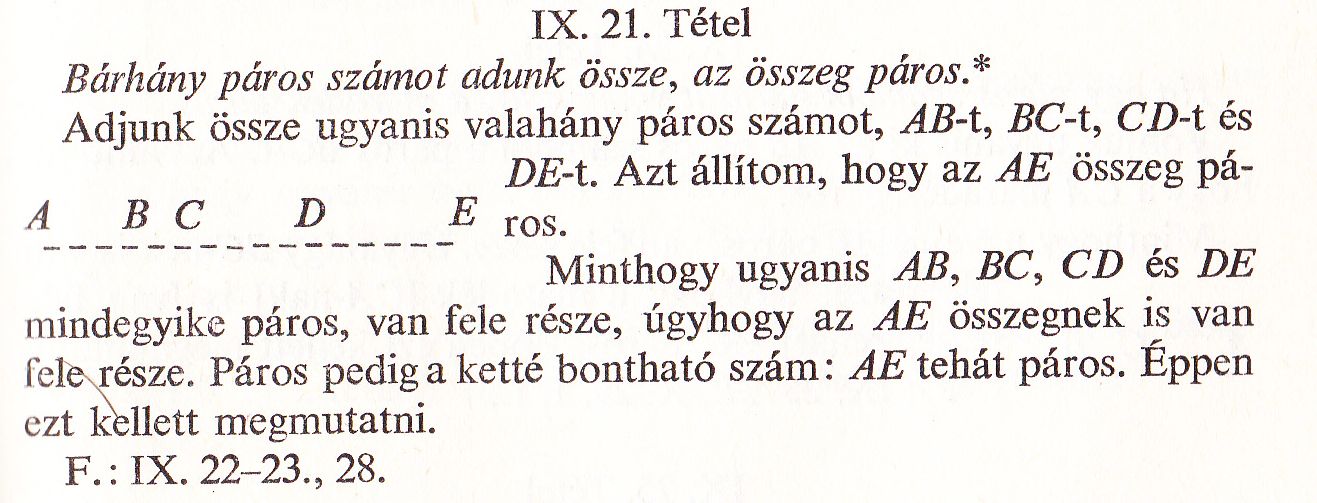 Elemek IX. 21-34.: a páros és páratlan elmélete.
IX. 21.  Bárhány páros számot adunk össze, az összeg páros.
… 
IX. 31. Ha egy páratlan szám relatív prím valamely számhoz, akkor a kétszereséhez is relatív prím. 
…
IX. 34. Ha egy szám sem a diádból kétszerezéssel nyertek közül való, sem a fele nem páratlan, akkor mind párosszor páros, mind párosszor páratlan alakban előáll.
IX. 35 [Bonyolult tétel mértani sorozatokról]
Szabó: Archaikus zárvány az Elemek szövegében.
Püthagoreus mathéma az V. századból.
Trivialitások bizonyítása, lemondás a nyilvánvalóról. A számok: szakaszok! 
Indirekt bizonyítás gyakori alkalmazása.
Korábbi kell, hogy legyen az összemérhetetlenség felfedezésénél.
Geometriai fordulat: elvileg az aritmetika marad az elsődleges.
Lehet-e szemléletesen bizonyítani az összemérhetetlenséget?
Euklidészi algoritmus: közös mérték, osztó keresése egy (szám- ill.szakasz-)párhoz:
A nagyobbikból vonjuk le a kisebbiket, ezel áttérünk a maradékból és a kisebbikből álló párra. Ezzel folytatjuk, amíg két egyenlőből álló párhoz nem jutunk. Az a közös mérték.
A 36 fok szárszögű egyenlőszárú háromszög esetén elég világos az ábrából, hogy a szár és az alap közötti euklidészi algoritmus sosem fejeződik be (mert mindig hasonló háromszöghöz vezet).
Aranymetszés, szabályos öt- és tízszög!
Szabó tézise: a fordulat lényege a szemléletességtől való elfordulás, az összemérhetetlenség felfedezése pedig a fordulat eredménye. Feltételezi, hogy nem a szemünknek, hanem a logikának hiszünk, és feltételezi az indirekt bizonyítást.
A bizonyítás, amire Arisztotelész céloz, valóban indirekt (és még Püthagorász tétele is kell hozzá).
Indirekt bizonyításon értsük a következő három következtetési séma valamelyikének alkalmazását:
{p q; q}  p [ModusTollens, MT]
{p  q; p  q}  p [Reductio ad absurdum, RA]
Az első esetben abból az állításból, amelynek a tagadását akarjuk bizonyítani, egy (máshonnan tudottan) hamis állításra következtetünk. A másodikban a cáfolandóból ellentmondás következik, így tisztán logikai alapon tudjuk, hogy nem lehet igaz. Lássuk formalizálás nélkül.
(Indirekt) feltevés: p igaz. 
Akkor 
(MT eset) igaznak kell lennie q-nak, amiről tudjuk, hogy nem igaz,
(RA eset) igaznak kellene lennie q-nak is, q-nak is.
Mindkét esetben arra jutottunk, hogy ha p igaz lenne, akkor q-nak és q-nak egyszerre igaznak kellene lennie. Ez lehetetlen, az ellentmondástalanság elve miatt.
Tehát akkor p nem igaz. De mivel ami nem igaz, az szükségképpen hamis (kizárt harmadik elve), q hamis.
Úgy látszik, az érvelés igazolásához szükség van az ellentmondástalanság és a kizárt harmadik elvére is. 
Hogy kerül mindez a matematikában (és/vagy a filozófiába)?
A filozófia kezdetei: Thalész, milétoszi kozmogónia.
A természet megfigyelésére, a látható tapasztalatokra és analógiára alapozott elképzelések a világ egészének keletkezéséről és mivoltáról.
Előtte: az eposzok világképe
Homérosz: a közösség közös hagyománya, ez adja a tekintélyét és elhitető erejét.
Hésziodosz: a költő személyesen  ismeri meg az igaz mítoszt.

Szemlélet-kritika és indirekt bizonyítás a filozófiában:
Parmenidész tankölteménye:
„…és ne kényszerítsen a sok tapasztalat keltette szokás erre az útra, 
hogy céltalan szemet vagy értelmetlen zajjal teli fület és nyelvet
használj …” (fr. 7, 3-5)
fr. 8, 5-9
 [a „van” jegyei]
„(Az) nem egykor volt vagy lesz, mivel most van, minden együtt,
egy, folytonos. Mert miféle születését tudnád kinyomozni,
hogyan és honnan növekedett volna?  Nem fogom megengedni, hogy a nemlétezőből
mondd vagy gondold (keletkezését), mert nem mondható és nem gondolható el,
hogy (az) nincs.” 
Azaz: 
Ha azt mondod, hogy keletkezett, akkor azt kell mondanod, hogy a nemlétezőből keletkezett. 
De a nemlétező nem mondható és nem gondolható.
Tehát a létező nem keletkezett.
[Kisebb kiegyenesítésekkel] MT formájú érvelés.
A létező összes jegyéhez ilyen jellegű érv tartozik.
És mindegyikhez olyasféle második premissza tartozik, hogy a nemlétező nem létezik, kimondhatatlan, gondolhatatlan.
Hogy ez így van, azt a tanköltemény (feltehetően) megelőző részei indokolják.
fr.2, 3-8:
„Az egyik az, hogy (az) van és hogy lehetetlen (számára) nem lenni,
ez a Bizonyosság ösvénye, (mert az Igazságot követi);
a másik, hogy (az) nincs, és hogy szükségszerű (számára) nem lenni. Azt mondom neked, hogy ez az ösvény teljességgel kutathatatlan,
mert nem ismerheted meg a nem létezőt – mivel nem lehetséges –
és rá sem mutathatsz.”
fr. 7, 1:
„Mert soha nem lesz kikényszeríthető, hogy a dolgok, amelyek nincsenek, legyenek”
A létige használatai:

	1. létezéspredikátum ( x létezik, E(x))
  
eszti	2. veridikus (kb. (úgy) van, igaz, fennáll)
		3. azonos (a nem más, mint b) 
	kopula
		4. predikatív (a rendelkezik a B  tulajdonsággal

Mind a négy használathoz hozzárendelhető  a 2. (és egyúttal a 7.) fragmentum egy-egy hozzávetőleges értelmezése és formalizálása. 
(Egyszerűség kedvéért folyamatosan hanyagoljuk a modális  kifejezéseket [‚lehetetlen’, ‚szükségszerű’]. Úgy tekinthetjük, hogy ezek csak annak nyomatékosítására szolgálnak, hogy a kimondottak kétségtelen igazságok.)
1. Létezéspredikátum
Értelmezés: a létező létezik, a nemlétező nem létezik.
xE(x)xE(x)
Ez a létezés-predikátum nagyon kézenfekvő jelentésposztulátuma. 
2. Veridikus 
Értelmezés: ha valami úgy van, akkor úgy van, és kizárt, hogy valami úgy legyen és ne legyen úgy. Parmenidész szavait elliptikusnak tekintjük: egy (paraméternek tekinthető, tetszőleges) p kijelentésről szólnak.
(p  p)  (p  p)
Két fontos logikai igazság konjunkciója (a második az ellentmondástalanság elve).
Ha kopulaként  értelmezzük a létigét, akkor (számos Platón-helyhez hasonlóan) megint úgy kell tekintenünk, hogy elliptikus mondatokról van szó.
3. Kopula, mint azonosság
Ami van, az az, ami és nem lehet, hogy ne az legyen. Tehát itt egy alanyt, a Létezőt kell betoldnunk. 
a=a  (a  a)
Ez megint logikai igazság.
4. Kopula,mint a predikáció eszköze.
(Minden dolog) van valamilyen és nem lehet, hogy ne legyen valamilyen. Itt most egy alanyt (tetszőleges létezőt) és egy állítmányt (tetszőleges predikátumot) kell betoldanunk.
P(a) (P(a))
Ezt elég abszurd általános alapelvnek tekinteni, mert vagy azt jelentené, hogy mindenre minden igaz, vagy legalább azt, hogy ami valamire nem igaz, az nem is mondható ki értelmesen. 
A 3. és a 4. olvasat kevésbé kézenfekvő, de Platónnak a Szofistában elmondott Parmenidész-kritikáját legalábbis lehet úgy értelmezni, hogy a 7. fragmentumot (ő idézi) választja szét egy helyes elvre (3.) és egy cáfolandóra (4.)
Semmi okunk azt feltételezni, hogy Parmenidész ezeket a megkülönböztetéseket meg tudta tenni. Az, hogy a 4 közül 3 esetben is evidens igazságokról van szó, magyarázat arra, hogy miért rögzítette ezt az elvet kiinduló alapként.
Az egyértelmű, hogy egy nyelvi evidencián alapuló , kvázi logikai igazságot használt fel premisszaként. 
Másfelől ennek a logikai igazságnak (a 2. értelmezésben) szoros köze van ahhoz is, hogy miért helyes logikailag az érvelése. Talán kevésbé egyértelmű, hogy erre is támaszkodott. Az mindenképpen túlzás, hogy itt a logika alaptörvényeinek kimondásáról  lenne szó.
A logika kezdeteinél (de ez még Fregére is elmondható) nem az a felfedeznivaló, hogy ez vagy az a logikai igazság vagy kövekeztetési szabály helyes, mert ha már ki vannak világosan mondva, akkor nem sok kétség lehet a helyességük felől. A felfedezni való éppen az a fogalmi apparátus, amelynek segítségével meg lehet ezeket fogalmazni.